BCATML Annual General Meeting
Friday, October 21, 2021
Richmond, BC
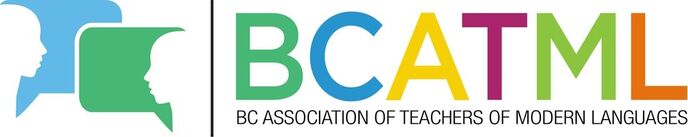 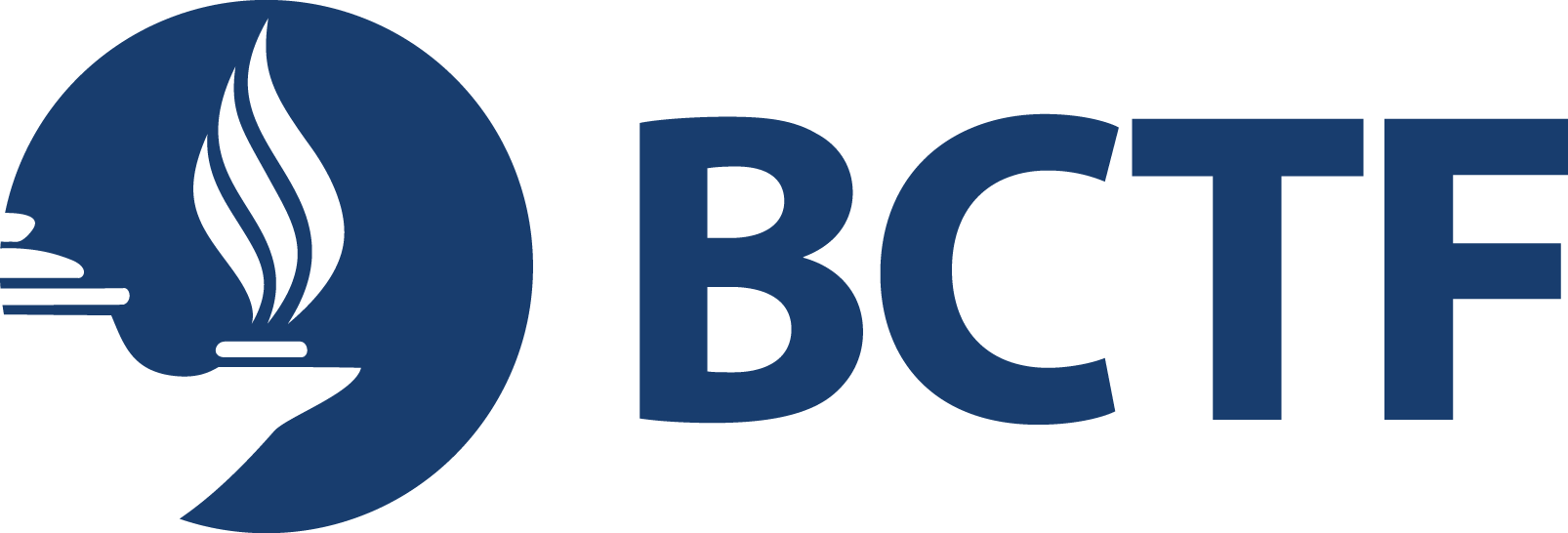 Establishment of quorum:
A quorum at the Annual General Meeting shall consist of at least five percent of the active members of the Association. This year that amounts to 23 BCTF members.


As per the BCATML Constitution, only active BCTF members of the BCATML in good standing are eligible to vote.
[Speaker Notes: As per BCATML Constitution, only active BCTF members in good standing are eligible to vote.]
BCATML Annual General Meeting Agenda:
Call to order at 8:30 am
Acknowledgement of the unceded and traditional lands of the Musqueam First Nation.
Adoption of the BCATML AGM minutes of Friday, October 22, 2021.
Recognition of BCATML Executive and Conference Committee members.
President’s report; adoption of BCATML Program statement.
Treasurer’s report; adoption of BCATML Operating Budget 2022-23.
Election of BCATML Executive Committee 2022-22.
Adjournment
Motion #1: To adopt the agenda as presented.
xʷməθkʷəy̓əm
xʷməθkʷəy̓əm (Musqueam) people have lived in their traditional territory, what is currently called Vancouver and the surrounding areas, for thousands of years. Some of their sχʷəy̓em̓ (ancient histories) describe the landscape as it was over eight thousand years ago.
BCATML would like to begin by acknowledging that our Celebrating Languages Conference is being hosted on unceded Indigenous lands. The xʷməθkʷəy̓əm (Musqueam) Nation is recognized as the custodians of the lands and waters on which we gather today and we thank them for this opportunity.
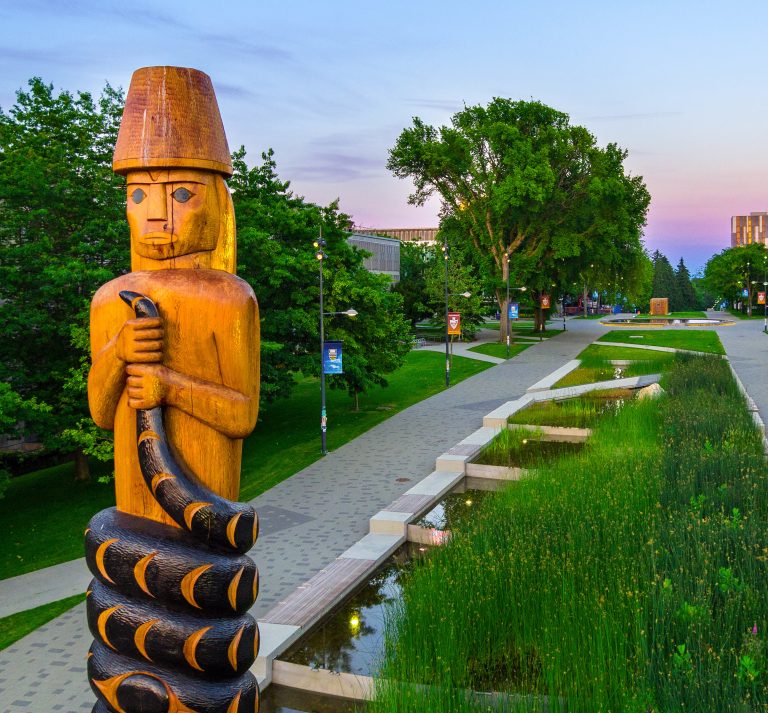 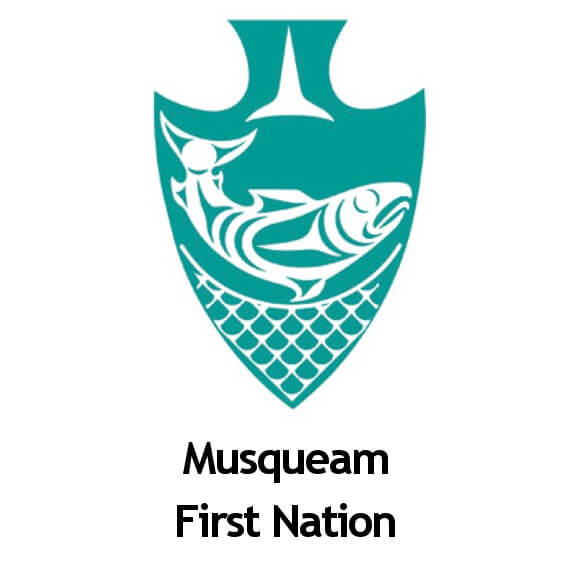 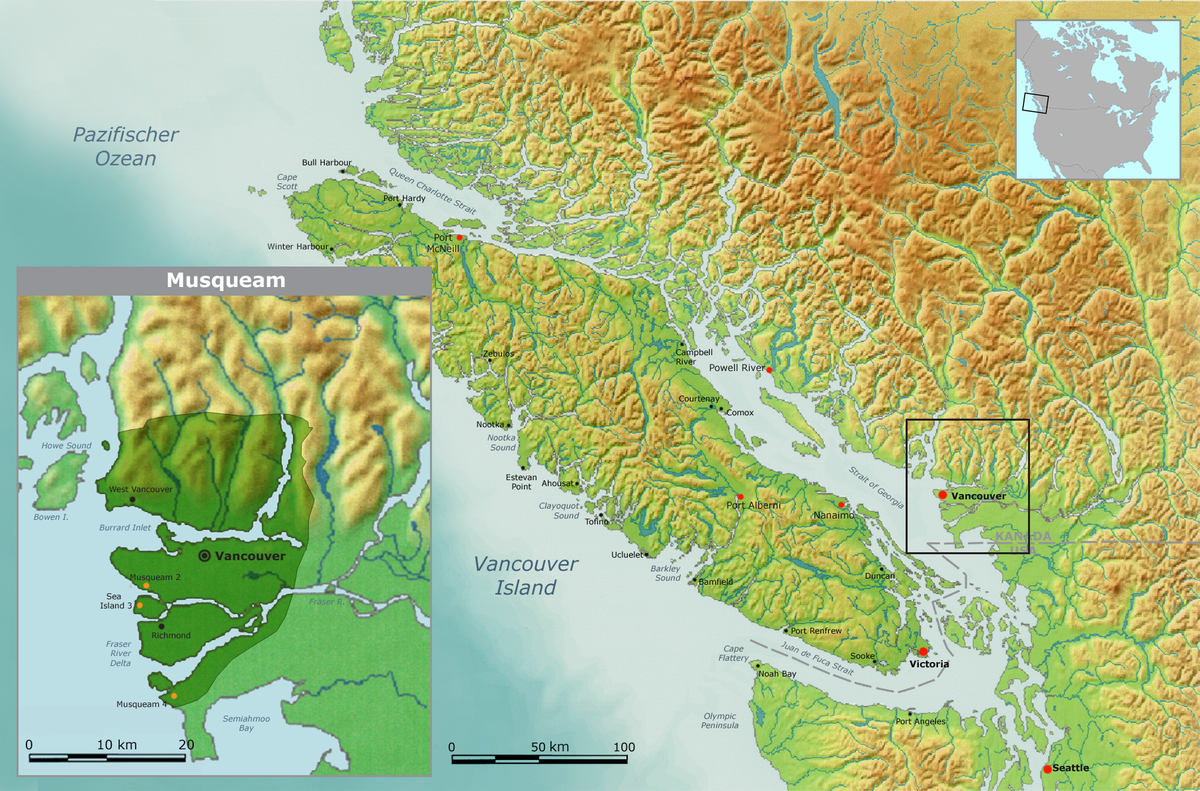 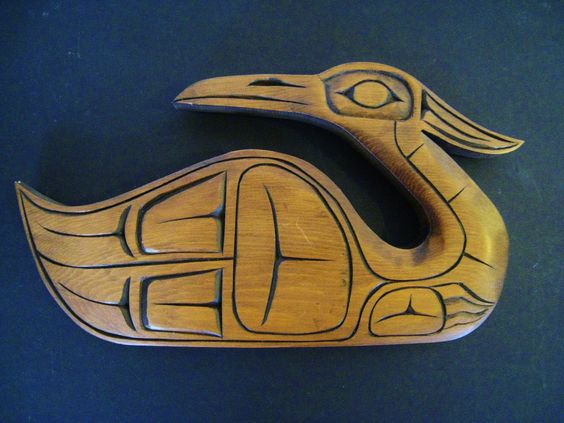 [Speaker Notes: This year’s conference is being hosted on the traditional and unceded territories of the Musqueam nation who are the stewards and custodians of the lands and waters on which we gather today.]
3. Adoption of 2021 AGM minutes:
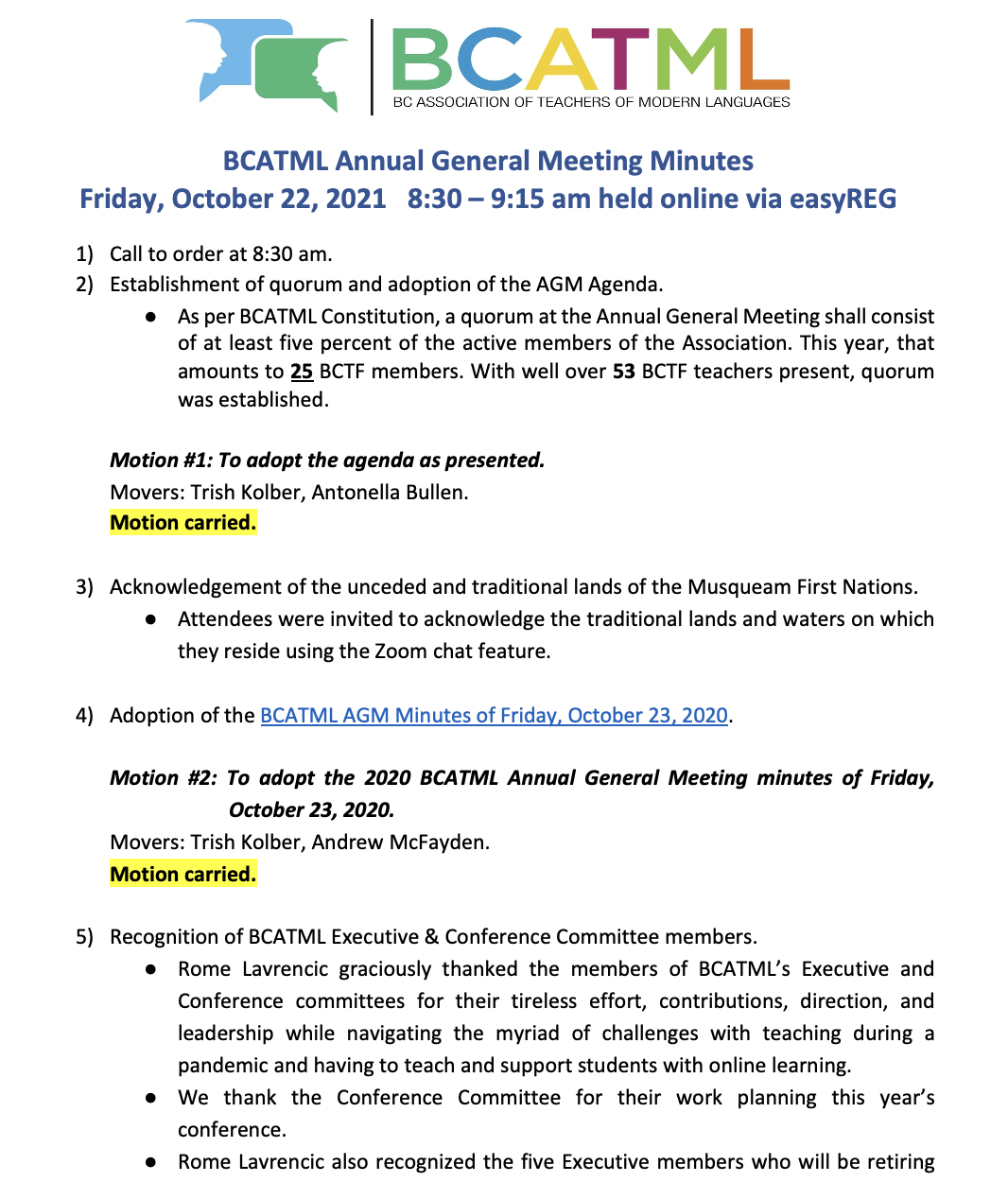 Motion #2: To adopt the BCATML Annual General Meeting minutes of Friday, October 22, 2021.
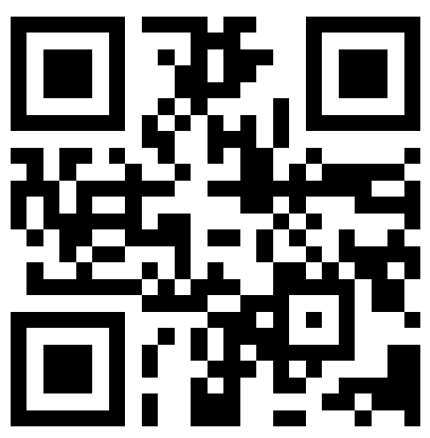 QR Code to BCATML 2021
AGM Minutes
[Speaker Notes: Motion #2: To adopt the 2020 BCATML Annual General Meeting minutes of Friday, October 23, 2020.]
4. Recognition of BCATML Executive members:
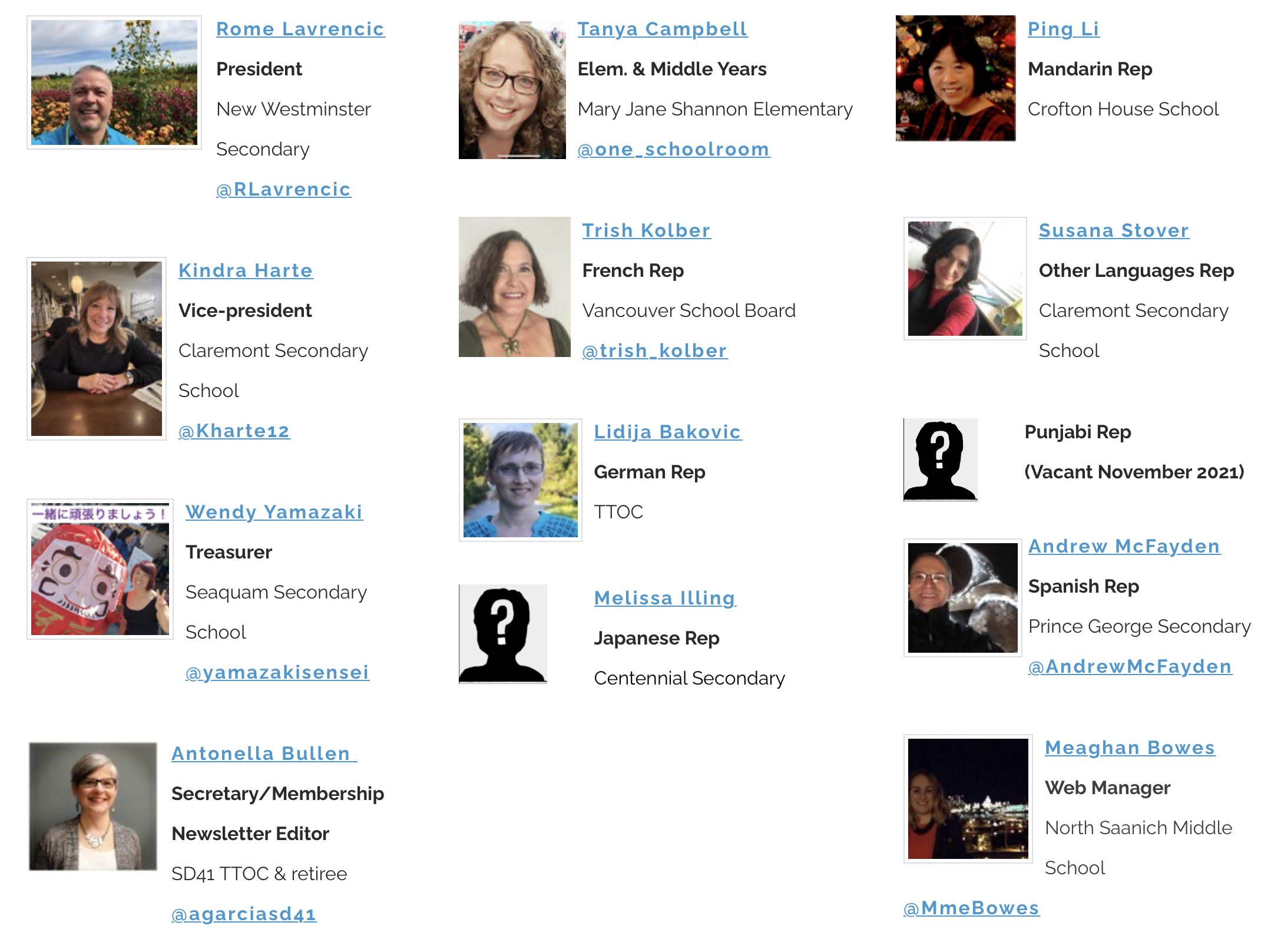 [Speaker Notes: Here are the dedicated VOLUNTEERS of your BCATML Executive. These educational leaders are advocates for second languages and strive to improve language programs for all BC students and teachers. We often end up doing this work off the sides of desks. Please join me in giving them a well-deserved round of applause as a token of our appreciation and gratitude.]
4. Recognition of BCATML Conference members:
[Speaker Notes: Here are the volunteers of this year’s Conference Committee who sacrificed evenings, weekends, and holidays to provide a top-notch professional development conference. Please join me in giving them a round of applause for all their hard work and effort to ensure an engaging day of professional growth and learning.]
4. Retirees of BCATML Executive :
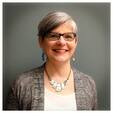 Susana Stover
Served one year
Other Languages Representative
Conference Coordinator in 2019
Antonella Bullen
Served six years
Secretary & Membership
Conference Programme
Exhibitors Coordinator
BCTF New Teachers’ Conference
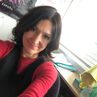 Executive members vacating current roles:
Kindra Harte
Trish Kolber
Rome Lavrencic
Wendy Yamazaki
Ping Li
Served 10 years
Mandarin Representative
Coordinated numerous Mandarin speech contests for students

Mandarin Teachers Association.
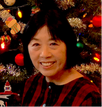 [Speaker Notes: We have three retirees. It is quite difficult to see these incredible leaders leave our Executive. Our Executive Board has nothing but love, respect, and admiration for each of these individuals and we thank them for their incredible years of service and dedication. We wish them well and all the success in the next steps of their professional journey.]
5. President’s report: A year in review …
BCATML Memberships for the last decade:
2014 & 2015: Joint spring conference with myPITA	   2019: Saanich Conference
2017: BCTF Super Conference (optional PSA fees)	   2020: BCATML & CASLT joint conference
[Speaker Notes: Historical representation of BCATML memberships over the last decade. Note that the 2017 BCTF Super Conference did not mandate PSA memberships as part of the conference fees.]
Advocacy & partnerships:
Ministry of Education:
Collated members’ responses re: the draft K-12 Reporting Order
BCTF: PSA Council, Advisory Committee on French programs & services
Canadian Association of Second Language Teachers (bi-lateral agreement & representation)
BC Language Coordinators’ Association;
The Canadian Teaching Chinese as a Second Language Association;
Goethe-Institute; The Japan Foundation (Toronto)
Centro Mundolengua (Saville, Spain)
$500 donation to the relief efforts of the floods in Pakistan
[Speaker Notes: Here are some of the initiatives BCATML has undertaken in the last year, including providing humanitarian aid for the survivors of the floods in Pakistan earlier this fall.]
BCATML outreach and support:
BCATML workshops available for members (www.bcatml.org)
SD34 (Abbotsford) – Pro-D workshop re: Inquiry-based learning
SD57 (Prince George) – annual Educational Spring Fling
Grades 4-7 Core French Teachers virtual support group (monthly)
Development of pedagogical resources and language acquisition
https://www.bctf.ca/classroom-resources (TeachBC database)
Pre-service teachers invited to attend fall conference at reduced rate
[Speaker Notes: BCATML conducted a number of professional development events and webinars last year, in addition to our annual fall conference. These projects increased BCATML’s membership base by about 70 additional new members.]
BCATML Virtual Book Clubs:
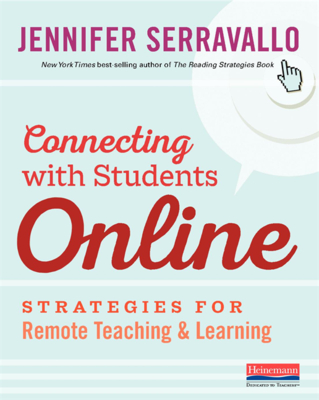 Connecting with students online with Nicole Sanchez
Inquiry Mindset with Trevor Mackenzie
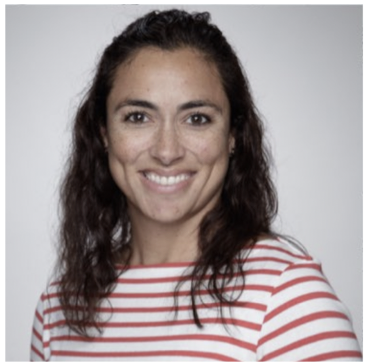 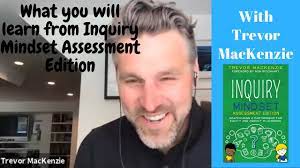 [Speaker Notes: BCATML conducted two virtual book clubs led by Kindra Harte, Trish Kolber, and Tanya Campbell.]
BCATML Online Webinars:
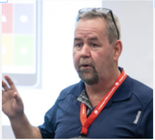 3 webinars with Glenn Cake exploring Edutainment online platforms: Kahoot, Google MOTE, GimKit, & more.

2-part webinar re: Inclusive language for French classrooms with Nicole Curtis, Chantal Goguen, Lily Kamarn.

 2-part webinar re: TPRS & Comprehensible Input with Michelle Metcalfe and Adriana Ramirez
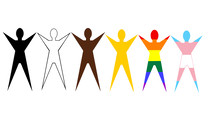 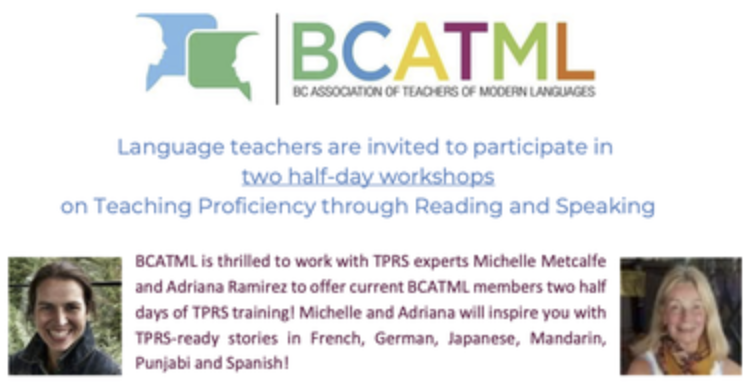 [Speaker Notes: BCATML also organized several after school webinar series reserved for members.]
BCATML Scholarships & Grants: Funding tab on website
BCATML Student Scholarships:
Four $500 post-secondary scholarships awarded this year

2022 recipients: 
Monica Arcadi, Kazuko Canela, Jessica Chen
Deadline to apply is May 1st, 2022.
BCATML Teacher Grants:
Four $500 grants to improve language & proficiency skills at post-secondary or continuing education classes
2022 recipients:
Reiko Domai, Mirella Lioce
Deadline to apply is Dec. 31st, 2022.
[Speaker Notes: - BCATML offers four $500 scholarships and grants to graduating students to pursue their language studies at the post-secondary level, as well as supporting teachers wishing to improve or learn a new language to teach.]
Post-secondary Language Programs:
Resources tab
BC post-secondary institutions offering second language studies
URL link to institutions;
Satellite campuses listed;
Languages offered;
Student testimonials; and
Contact addresses for more info.
[Speaker Notes: BCATML collated all post-secondary institutions in BC offering language studies. This resource may help future teachers of additional languages.]
BCATML Beautiful British Columbia Photo Contest:
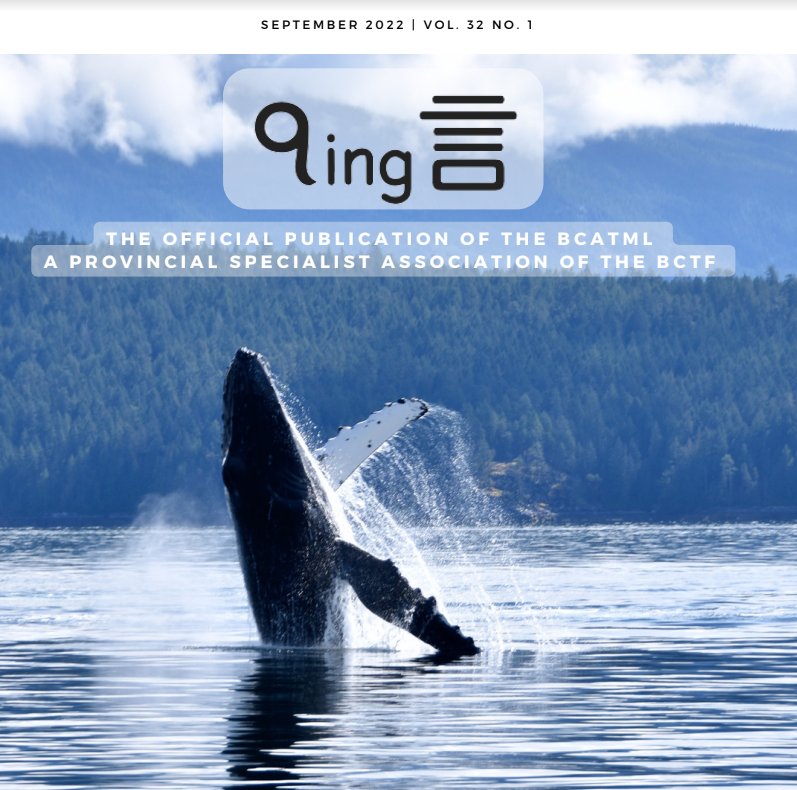 Resources tab
Showcase your part of BC on the cover of the next issue of our newsletter!
Win $50 gift certificate of your choice
Deadlines: 
Nov. 1st, March 1st, August 1st
[Speaker Notes: - Beautiful British Columbia contest is a creative and fun way to get more involved with your Provincial Specialist Association and to educate other teachers in the province about the beauty found throughout BC. The entry form takes less than 3 minutes to complete and helps you to learn the different indigenous lands upon which we live, we learn, we play, and we do our work.]
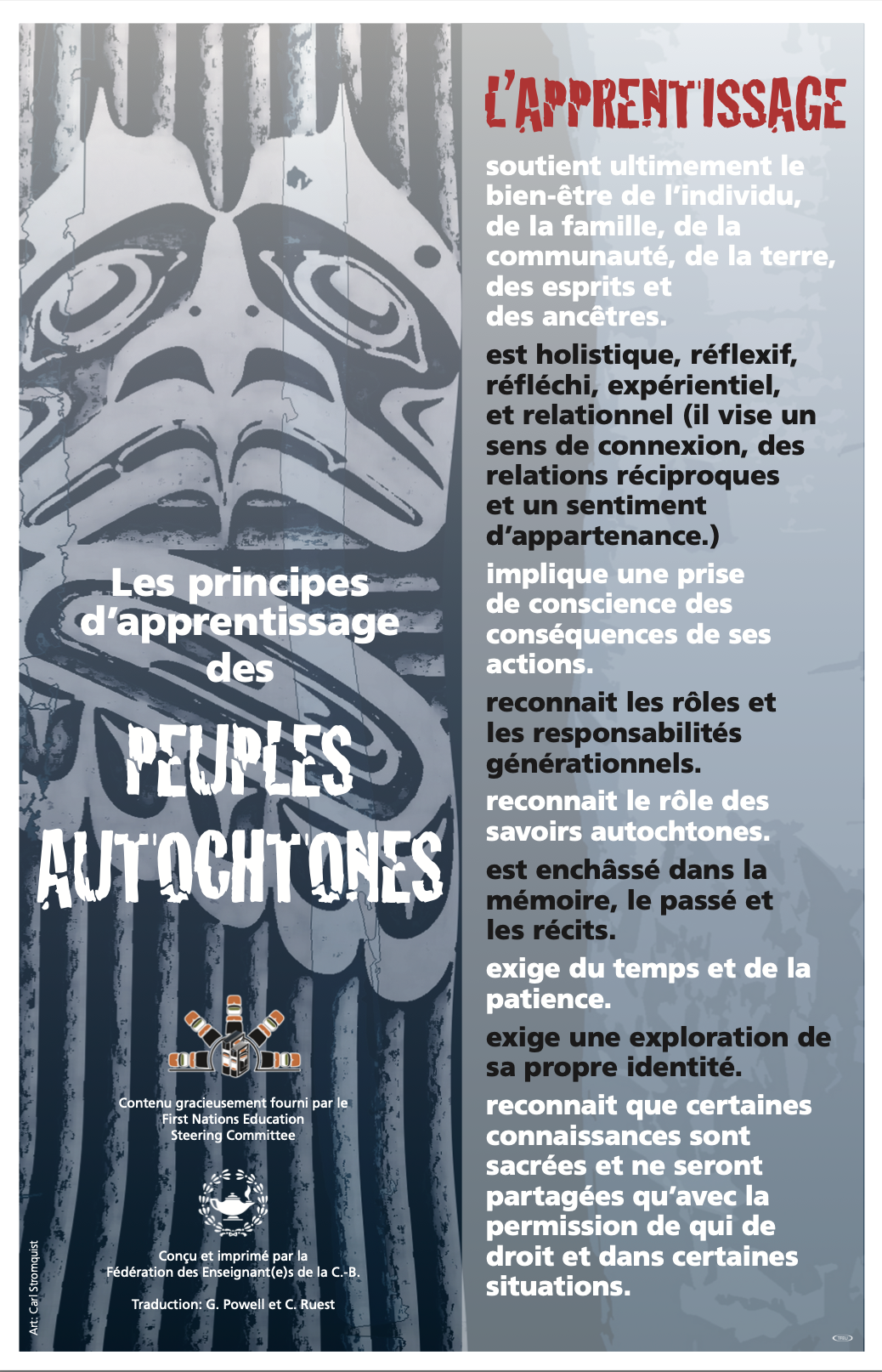 Truth and Reconciliation initiatives:
On going joint project with FNESC to endorse BCATML translations of First People Principles of Learning posters.
[Speaker Notes: BCATML has invited FNESC to collaborate together to review the translations of the FPPOL posters. We are awaiting to see if this project can move forward.]
BCATML looking ahead:
Endorsement of BCATML translated FPPOL posters
BCATML virtual book club
Infographic highlighting benefits of plurilingualism
BCATML Calendar 2023 to be mailed out
Virtual meet of new Executive Committee
After school webinar series
Monthly after school sessions to support elementary Core French with Tanya Campbell
Conference 2023: Oct. 20th in Richmond
[Speaker Notes: - A list of some of the projects we are working on this year; realizing that the COVID-19 pandemic may limit our ability to host some of these events.]
BCATML Program Statement:
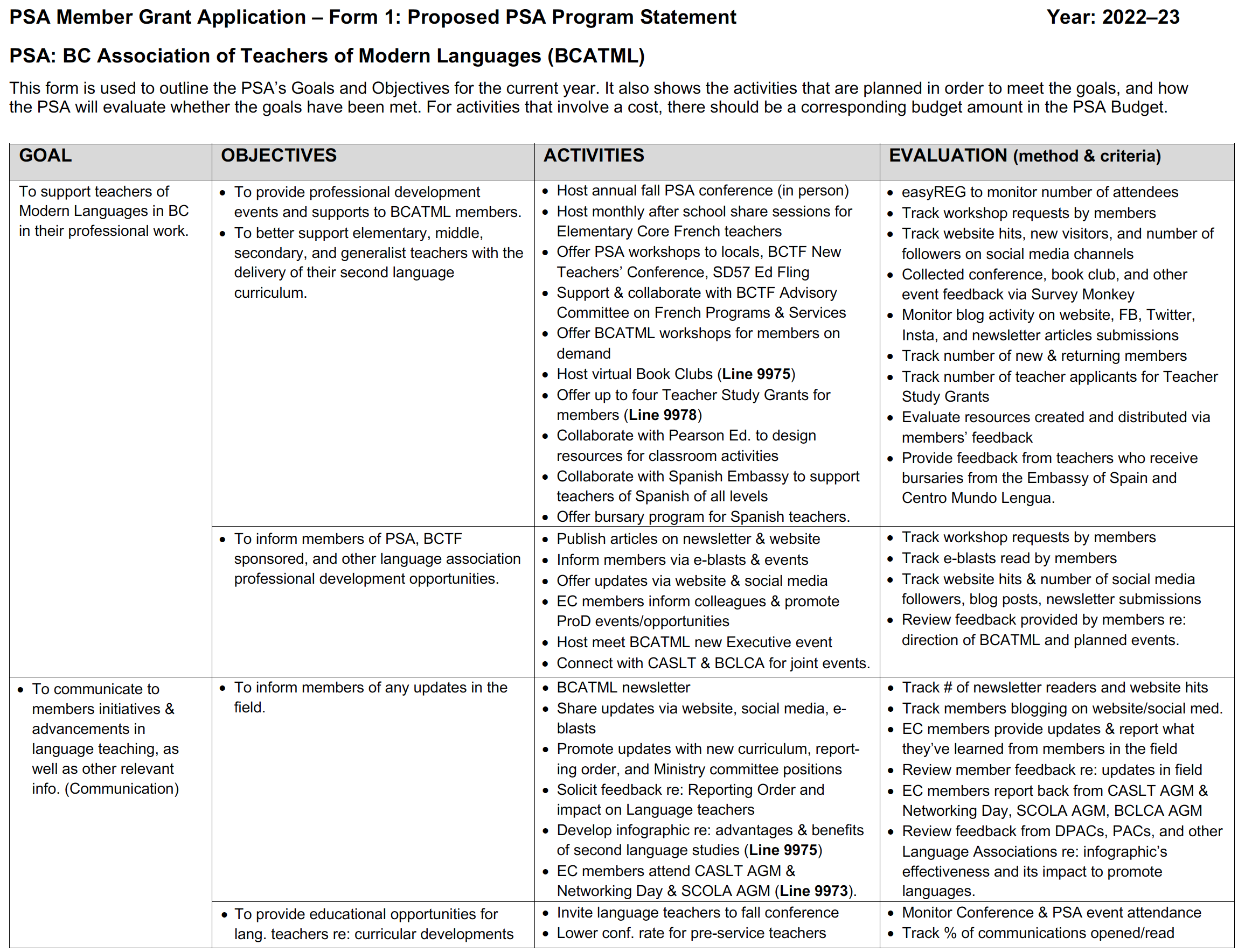 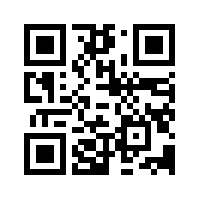 QR Code to BCATML Program
Statement for 2022-2023
[Speaker Notes: BCATML Program Statement for 2022-2023.]
Motion #4: To adopt the president’s report and BCATML Program Statement for 2022-2023.
[Speaker Notes: Motion #4: To adopt the president’s report and BCATML Program Statement for 2022-2023.]
6. Treasurer’s report:
BCATML Proposed Operating Budget 2022-2023:
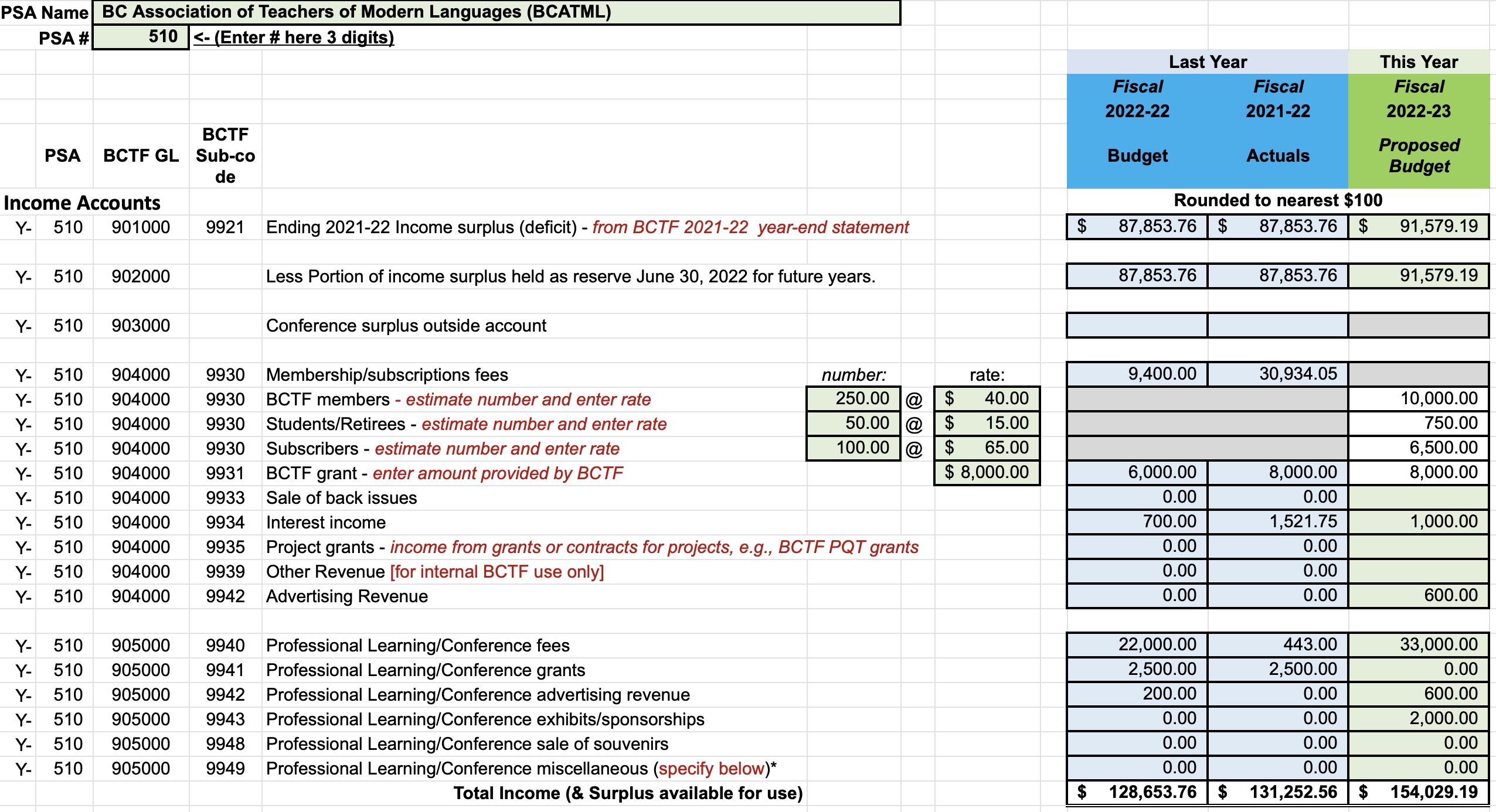 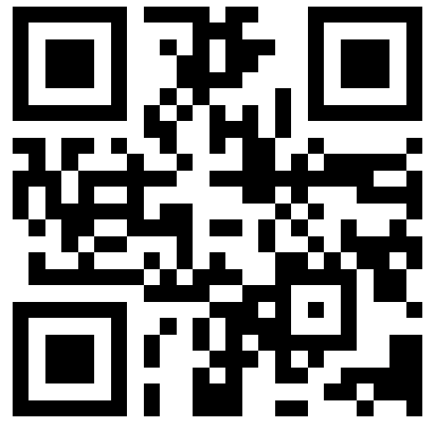 QR Code to BCATML Proposed
Budget for 2022-2023
[Speaker Notes: BCATML proposed Operating Budget for 2022-2023. https://docs.google.com/spreadsheets/d/1jv0Tsw80xhRZv7JBuZcWesRKWLBD2uek/edit?usp=sharing&ouid=112242362245281212947&rtpof=true&sd=true]
Motion #5: To adopt the proposed operating budget for 2022-2023.
[Speaker Notes: Motion #5: To adopt the proposed operating budget for 2022-2023.]
7. Election of BCATML Executive Committee 2022-2023:
Only active BCTF members of BCATML may run for office and vote
[Speaker Notes: - Only active BCTF members in good standing are eligible to run for office and to vote. There will be three calls for nominations for any Executive position from the floor. For any contested position, each candidate will be given one minute to address the AGM before votes are cast. All other positions will be acclaimed. Any voting will be conducted online using Google Forms.]
QR Code to conduct your online vote:
Reminder that only BCTF members in good standing are eligible to vote.
Motion #6: To adjourn the Annual General Meeting of the BCATML.
[Speaker Notes: Motion #6: To adjourn the Annual General Meeting of the BCATML.]
Door prizes:
Several door prizes to be won. Attendees must be present at the AGM in order to win.

Grand prize:Two tickets for you and a friend to see Stromae live in concert tonight at the Pacific Coliseum
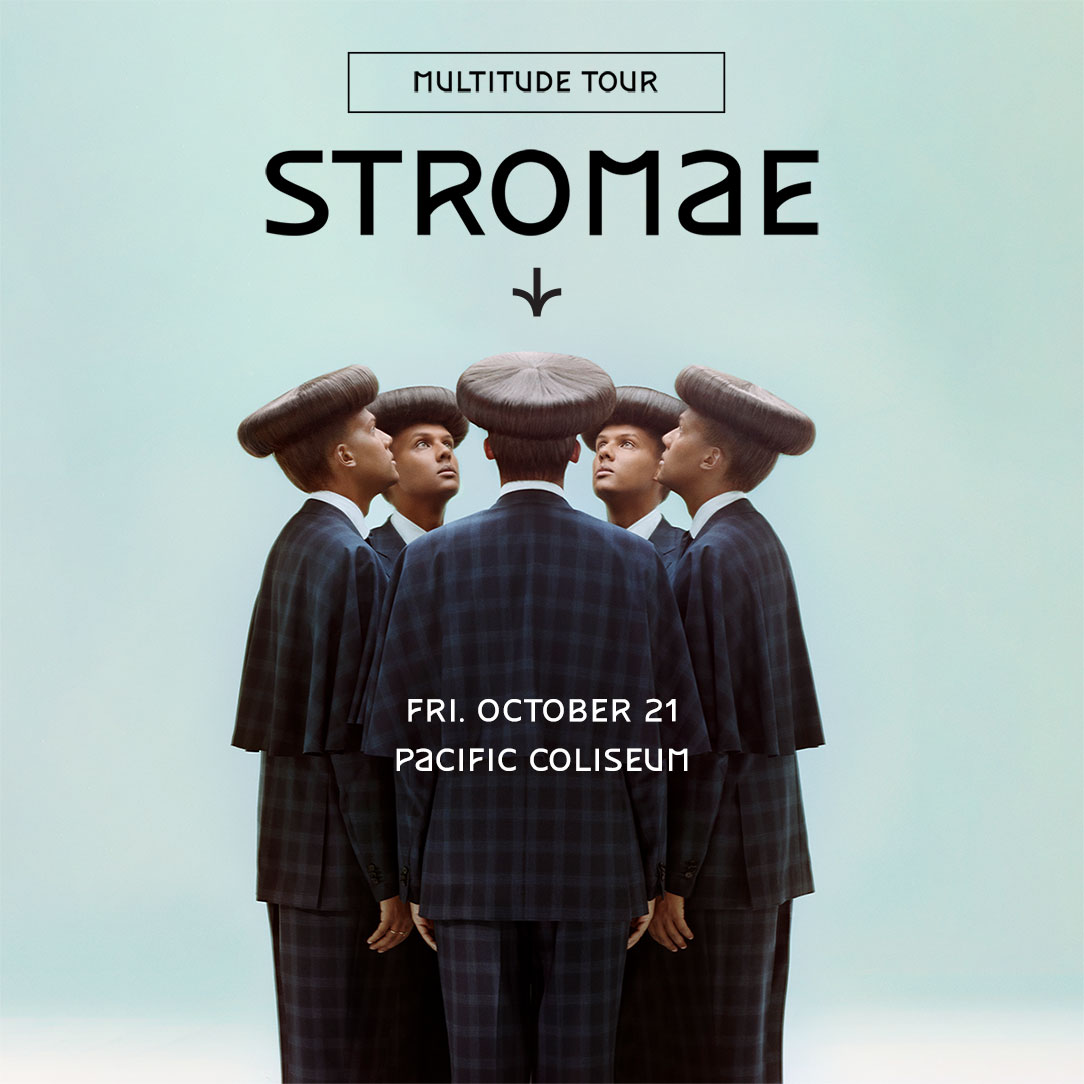